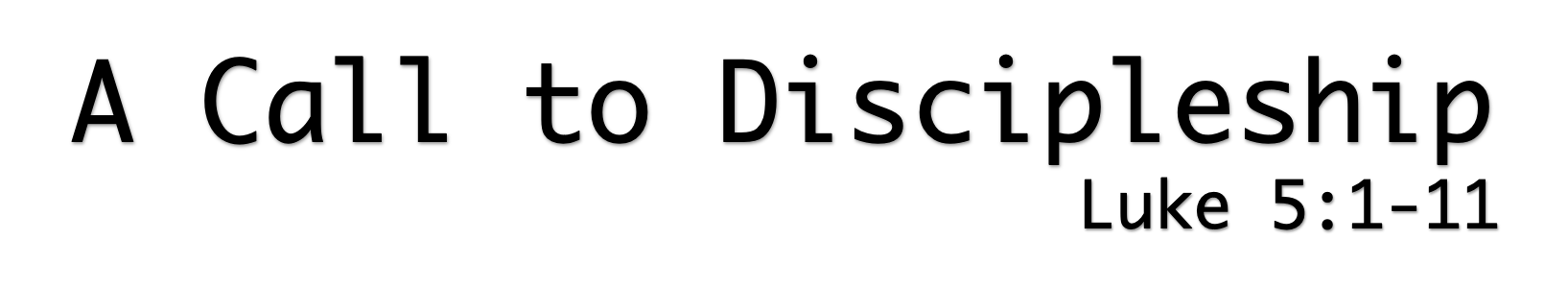 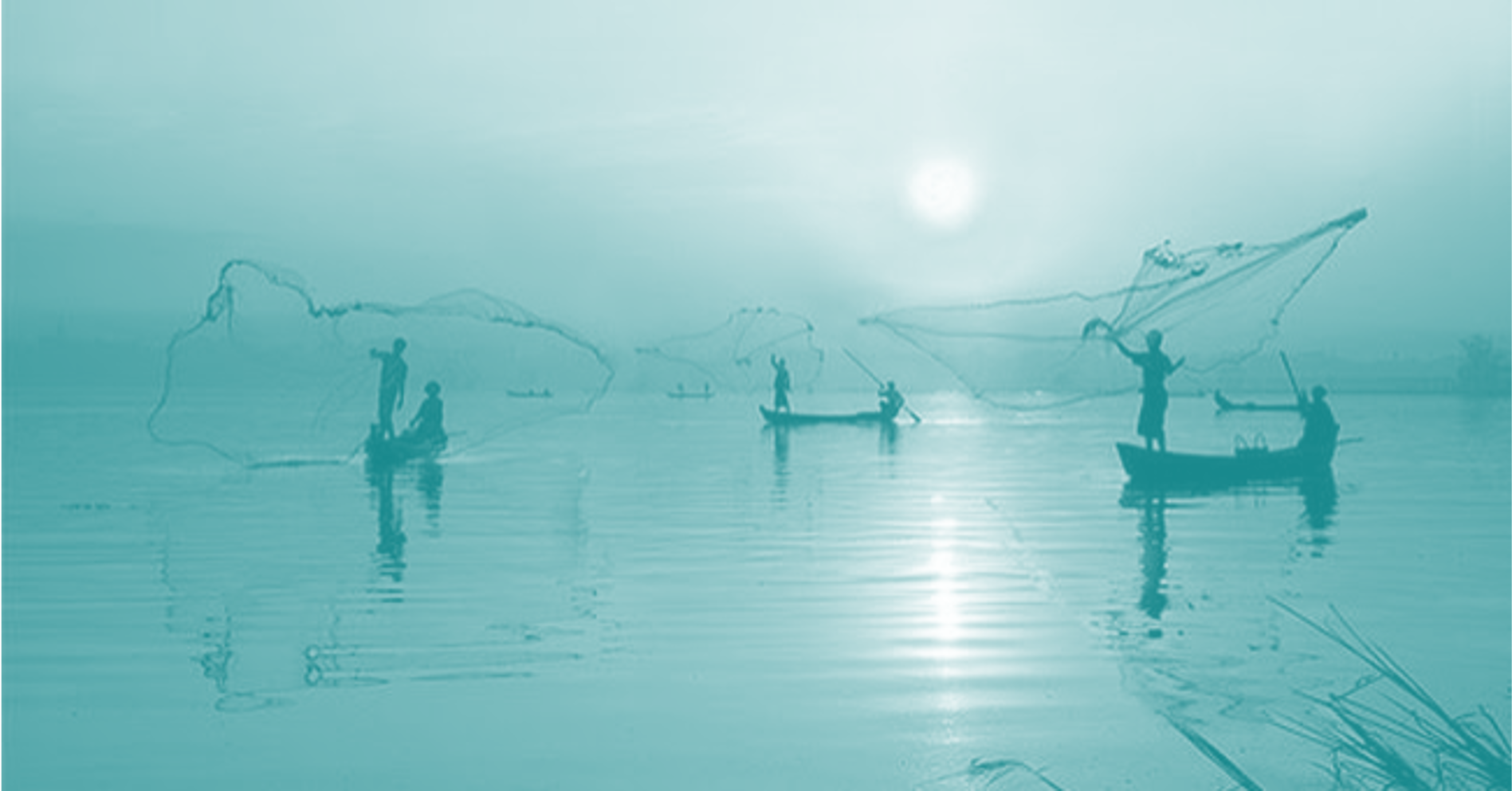 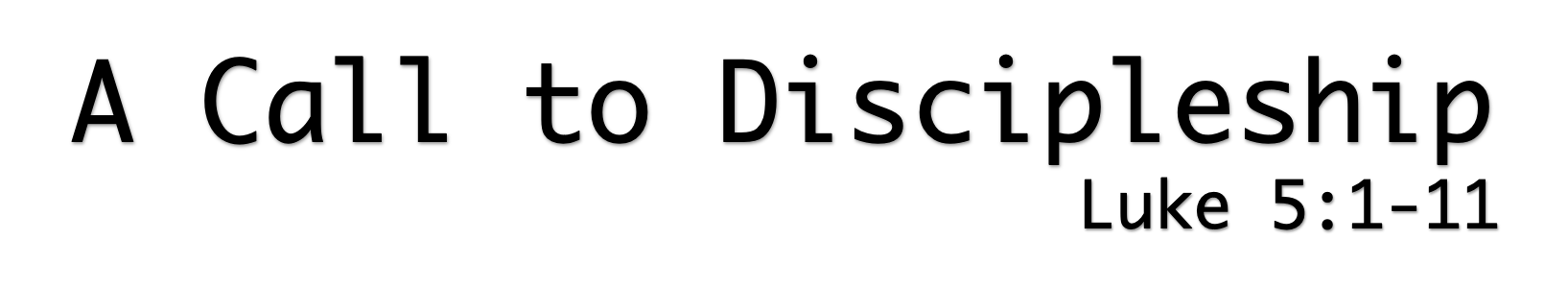 Hears & Learns God’s Will (vs 1)
Understands Obedience (vss 3-8)
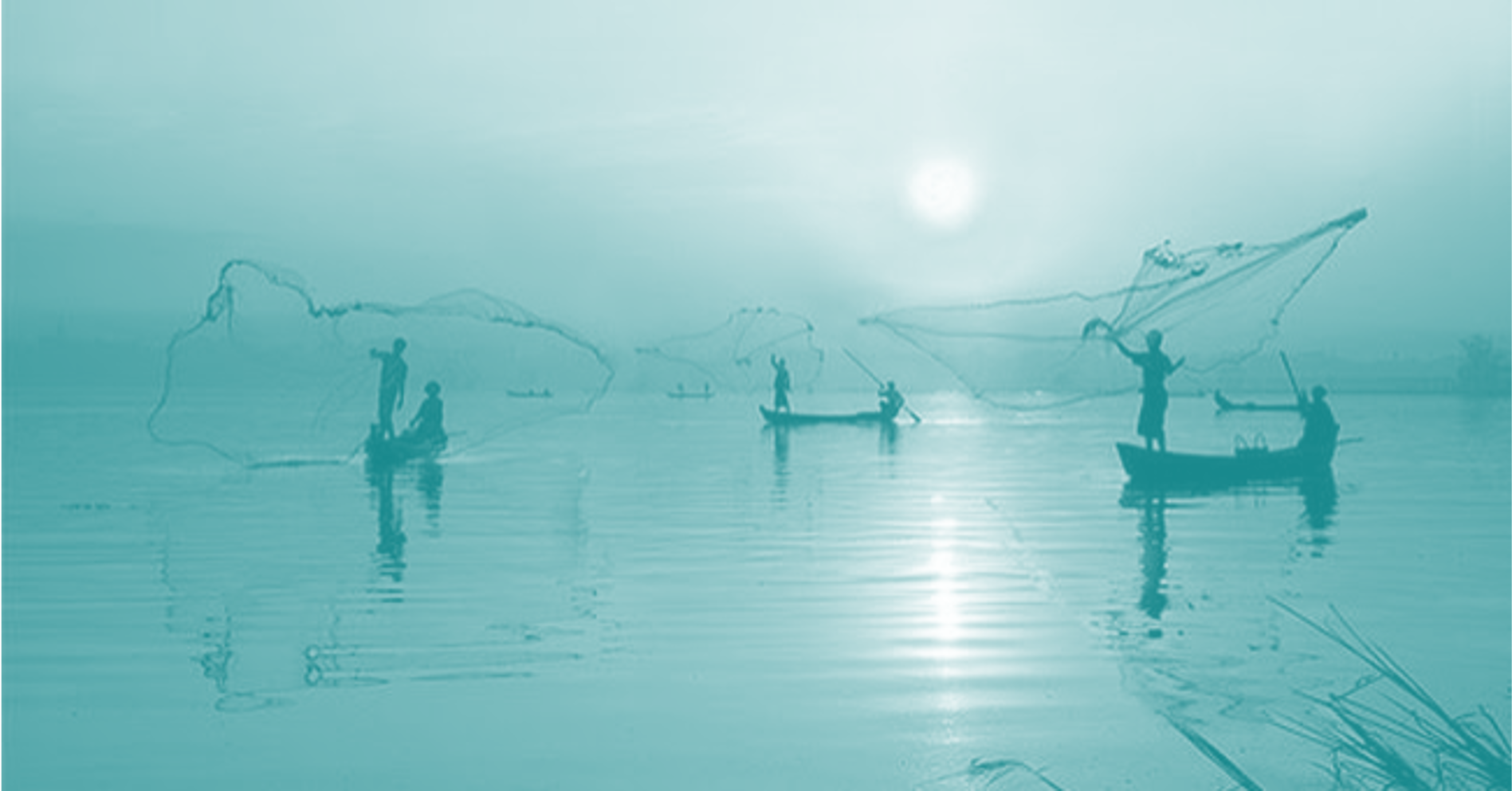 Acknowledges a Need for God (vs 10)
We must die to live (Gal 2:20)
We find by losing (Matt 10:39)
We’re exalted by being humble (Matt 23:12)
We receive by giving (Lk 6:38)
We become slaves to become free (Rom 6:16-18)
Baptized in order to be saved (Mk 16:16; Acts 2:38)
Changes Life Completely (vs 10)
Gives Up Everything (vs 11)
Resolves to Follow Christ (vs 11)